Αναπτυξιακή ΨυχολογίαΓέννηση – Παιδική Ηλικία
Δημήτρης Ταχματζίδης
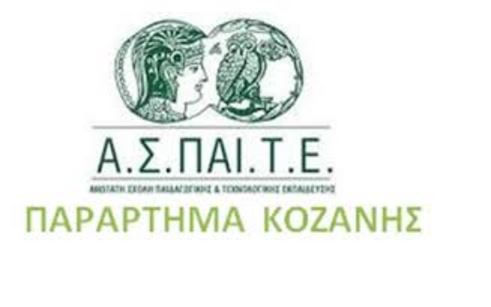 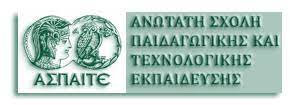 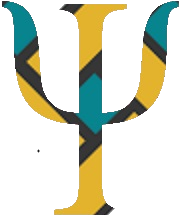 Ατομικές διαφορές στα βρέφη
Ιδιοσυγκρασία, προσωπικότητα, χαρακτήρας
Οι όροι σχετίζονται με την ανθρώπινη φύση και τον τρόπο που αντιλαμβανόμαστε και αλληλεπιδρούμε με τον κόσμο γύρω μας. 
1. Ιδιοσυγκρασία:
Περιλαμβάνει τις τάσεις, τις αντιδράσεις, τις προτιμήσεις και τα συναισθηματικά χαρακτηριστικά που καθορίζουν τον τρόπο που κάποιος αντιδρά σε διάφορες καταστάσεις.
2. Προσωπικότητα:
Σύνολο συμπεριφορικών, συναισθηματικών, νοητικών και ψυχολογικών χαρακτηριστικών που καθορίζουν τον τρόπο που ένα άτομο αλληλεπιδρά με τον κόσμο και τους άλλους ανθρώπους. Η προσωπικότητα περιλαμβάνει πτυχές όπως οι πεποιθήσεις, οι αξίες, οι στόχοι, οι συνήθειες και οι κοινωνικές σχέσεις.
3. Χαρακτήρας:
Ο χαρακτήρας αναφέρεται στον ηθικό πυρήνα ενός ατόμου. Περιλαμβάνει τις καθοδηγητικές αρχές, τις ηθικές αξίες, την εντιμότητα, την αξιοπρέπεια και την ακεραιότητα που καθορίζουν τη συμπεριφορά ενός ατόμου σε δεδομένες καταστάσεις.

Οι τρεις αυτοί όροι είναι συνυφασμένοι και αλληλοεπηρεάζονται, αλλά περιγράφουν διαφορετικές πτυχές της ανθρώπινης φύσης. Η ιδιοσυγκρασία αναφέρεται στις φυσικές και ψυχολογικές τάσεις, η προσωπικότητα σχετίζεται με τη συμπεριφορά και τις σχέσεις, ενώ ο χαρακτήρας αναφέρεται στις ηθικές αξίες και τις ηθικές πεποιθήσεις ενός ατόμου.
Παράδειγμα 1
Ένα άτομο με ιδιοσυγκρασία που χαρακτηρίζεται από ευαισθησία και συναισθηματική αστάθεια μπορεί να έχει προβλήματα με την αντιμετώπιση του στρες. 
Αυτό το άτομο μπορεί να αντιδρά έντονα σε δυσάρεστες καταστάσεις και να έχει δυσκολία στο να αντιμετωπίσει τις πιέσεις της καθημερινότητας λόγω της φυσικής του διάθεσης.
Η προσωπικότητα αυτού του ατόμου μπορεί να είναι εκκεντρική και προκλητική, με έντονες αντιδράσεις σε καθημερινές καταστάσεις. Ενδεχομένως να έχει μια έντονη ανάγκη για επιβεβαίωση από τους άλλους, και να επιδεικνύει ένα ευρύ φάσμα συμπεριφορών σε κοινωνικά περιβάλλοντα.
Ο χαρακτήρας του ατόμου αυτού, ανεξάρτητα από την ιδιοσυγκρασία και την προσωπικότητά του, μπορεί να είναι ενδεχομένως ακέραιος και εντιμότατος. Αυτό το άτομο μπορεί να έχει βαθιές ηθικές αξίες και να διατηρεί την ακεραιότητά του ακόμη και σε δύσκολες καταστάσεις.
Σε αυτό το παράδειγμα, η ιδιοσυγκρασία είναι η ευαισθησία και η συναισθηματική αστάθεια, η προσωπικότητα είναι η εκκεντρικότητα και η ανάγκη για επιβεβαίωση, ενώ ο χαρακτήρας είναι η ακεραιότητα και η εντιμότητα του ατόμου.
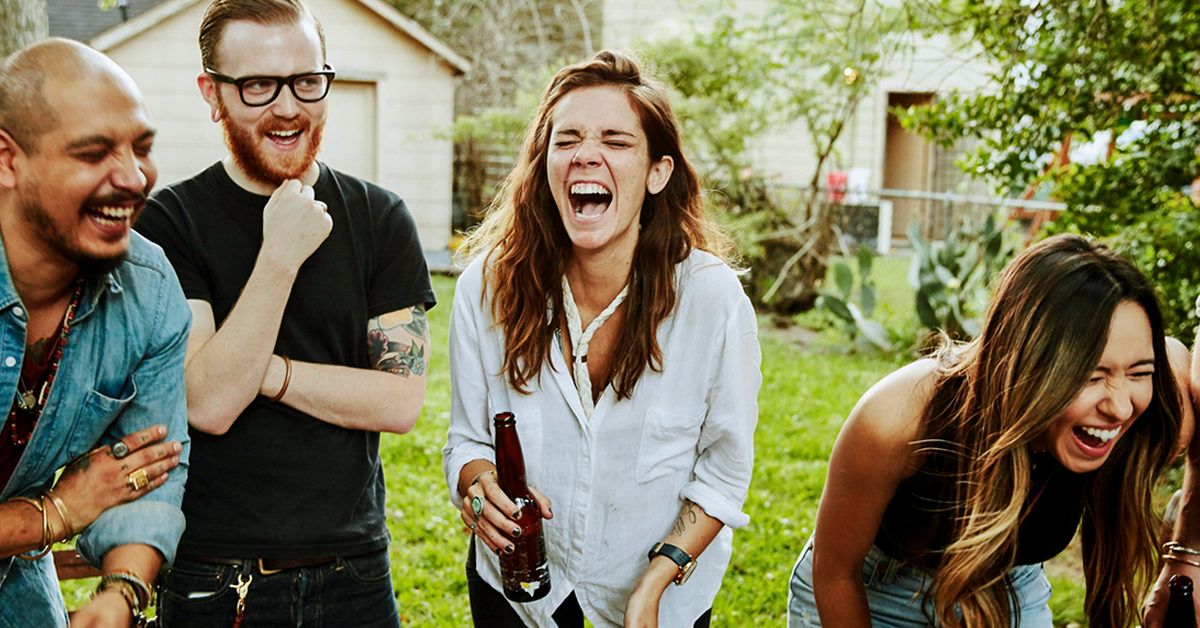 Παράδειγμα 2
Ένα άτομο έχει την ιδιοσυγκρασία να αντιδρά με χαρά και ενέργεια στα ερεθίσματα του περιβάλλοντος.
Αυτό το άτομο σε ένα πάρτι θα θεωρηθεί ότι έχει κοινωνική και ευχάριστη προσωπικότητα.
Γνωρίζοντας το καλύτερα θα διαπιστώσουμε ότι ο χαρακτήρας του είναι επιθετικός.
Ιδιοσυγκρασία είναι ο τρόπος με τον οποίο αντιδράμε στα ερεθίσματα.
Προσωπικότητα είναι η παρατηρήσιμη συμπεριφορά.
Χαρακτήρας είναι ο τρόπος που αντιδράμε στις συγκρούσεις.
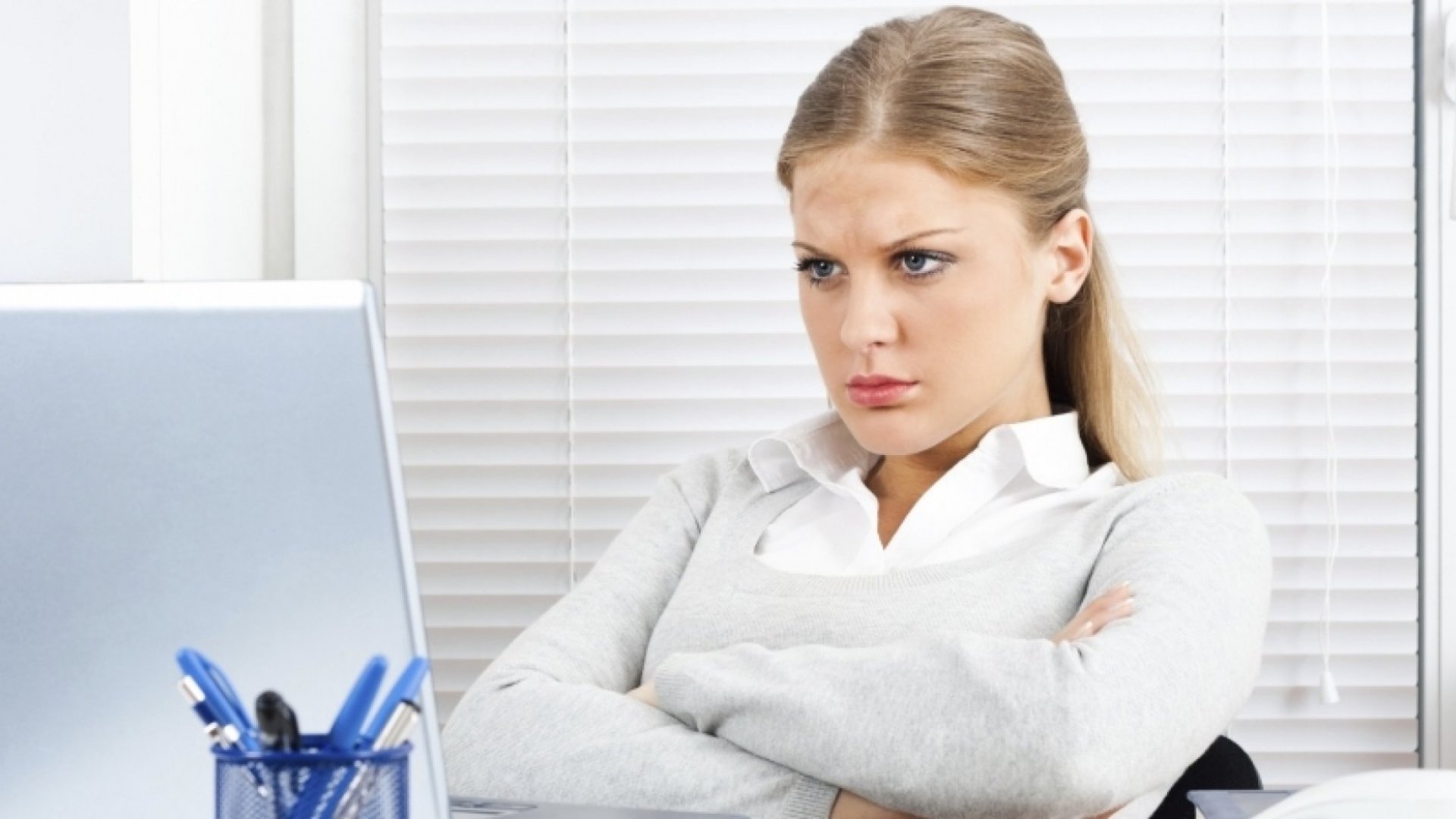 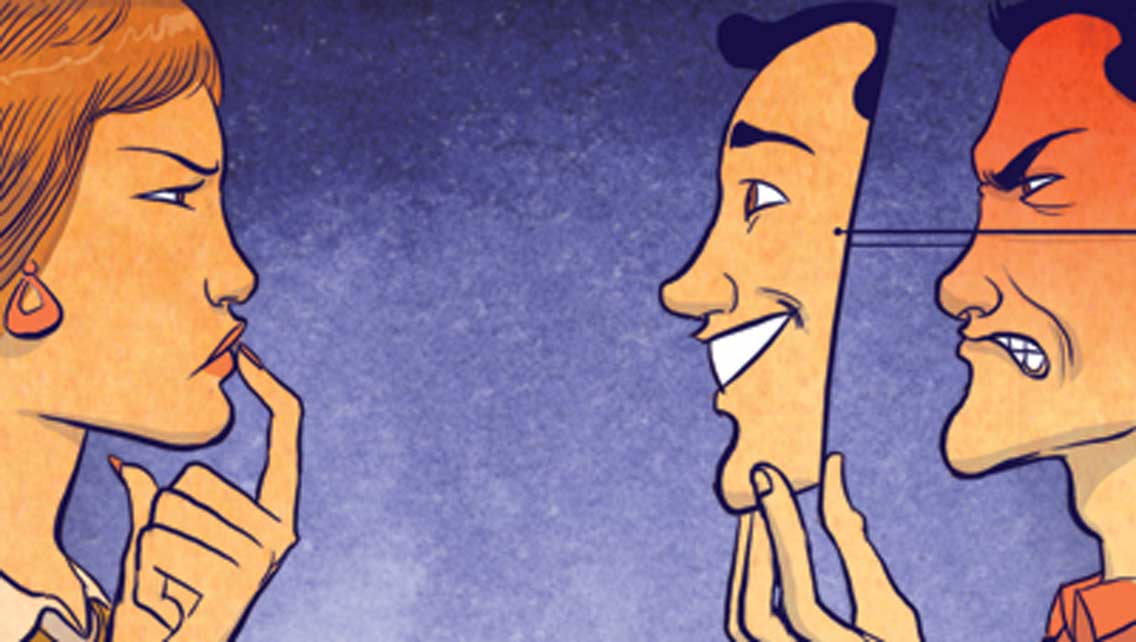 Ιδιοσυγκρασία, προσωπικότητα, χαρακτήρας αναπτυξιακά
Η ιδιοσυγκρασία, η προσωπικότητα και ο χαρακτήρας αλληλεπιδρούν στην ανάπτυξη του ανθρώπου, αλλά δεν υπάρχει συγκεκριμένη σειρά ως προς το ποιο εμφανίζεται πρώτο ή τελευταίο, καθώς εξελίσσονται ταυτόχρονα κατά τη διάρκεια της ζωής του ατόμου.

Στην παιδική ηλικία, η ιδιοσυγκρασία είναι πιο εμφανής. Τα παιδιά γεννιούνται με συγκεκριμένες τάσεις και χαρακτηριστικά, που αποτελούν τη βάση της ιδιοσυγκρασίας τους. Καθώς μεγαλώνουν, αναπτύσσονται οι πτυχές της προσωπικότητάς τους μέσω των εμπειριών τους και των αλληλεπιδράσεών τους με το περιβάλλον.
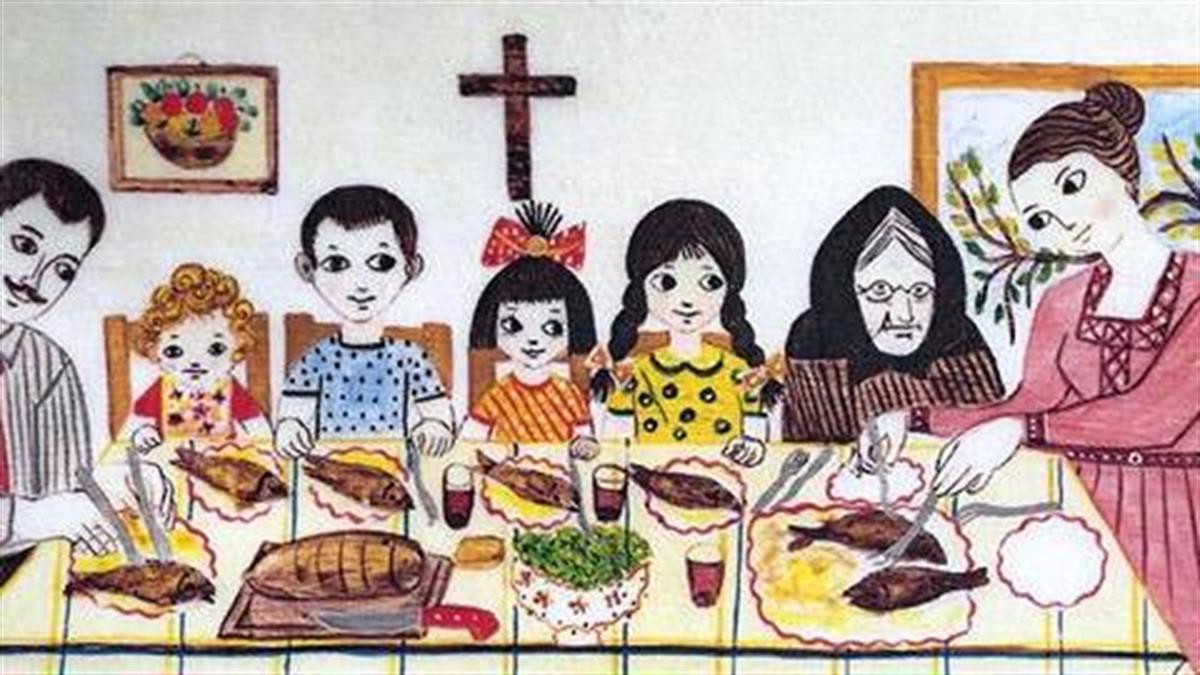 Ιδιοσυγκρασία, προσωπικότητα, χαρακτήρας αναπτυξιακά
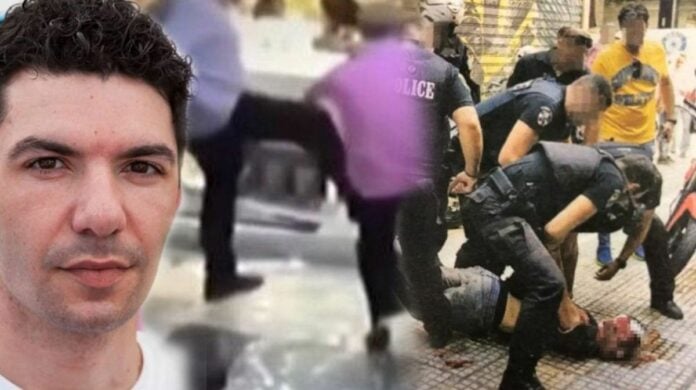 Ο χαρακτήρας, αν και είναι επίσης επηρεασμένος από τη γενετική κληρονομιά και την ιδιοσυγκρασία, αναπτύσσεται κυρίως μέσω των ηθικών και κοινωνικών εμπειριών του ατόμου κατά τη διάρκεια της παιδικής ηλικίας και της εφηβείας.

Στη διάρκεια της ενήλικης ζωής, όλοι αυτοί οι παράγοντες συνεχίζουν να αλληλεπιδρούν και να εξελίσσονται, επηρεάζοντας τη συμπεριφορά και την αντίδραση του ατόμου σε διάφορες καταστάσεις.

Συνοψίζοντας, και τα τρία αναπτύσσονται ταυτόχρονα κατά τη διάρκεια της ανθρώπινης ζωής και αλληλεπιδρούν για να διαμορφώσουν τον τρόπο που αντιδράμε σε διάφορες καταστάσεις και πώς αναπτύσσουμε τις σχέσεις μας με τους άλλους.
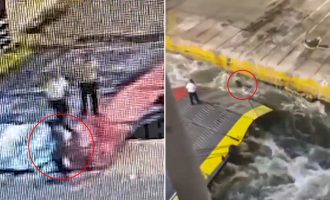 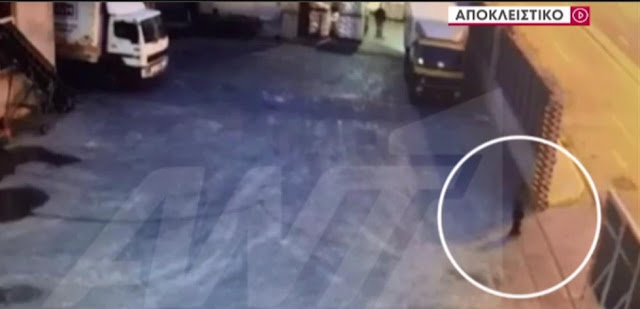 1. Ατομικές διαφορές στα βρέφη: Ιδιοσυγκρασία
Χαρακτηριστικά διέγερσης και συναισθηματικότητας που αντιπροσωπεύουν σταθερά και μόνιμα γνωρίσματα του ατόμου
Αναφέρεται στο πώς συμπεριφέρεται ένα παιδί, σε αντίθεση με το τι κάνει και γιατί το κάνει
Οι ιδιοσυγκρασιακές διαφορές είναι εμφανείς από τη βρεφική ηλικία και οφείλονται σε μεγάλο βαθμό σε γενετικούς παράγοντες
Επιδέχονται περιβαλλοντικών επιδράσεων αλλά σε όλη τη διάρκεια της ζωής προδιαθέτουν τη συμπεριφορά
Συνέπειες Ιδιοσυγκρασίας
Η μακροπρόθεσμη προσαρμογή του παιδιού εξαρτάται από το πόσο ευνοϊκό είναι το ταίριασμα ανάμεσα στο είδος της ιδιοσυγκρασίας και των απαιτήσεων του περιβάλλοντος μέσα στο οποίο ζει και αναπτύσσεται..
Βιολογική Βάση Ιδιοσυγκρασίας
2. Θεμελιώδεις Διαστάσεις της Ιδιοσυγκρασίας
Τα ιδιοσυγκρασιακά χαρακτηριστικά συνθέτουν τον πυρήνα της προσωπικότητας και παίζουν ουσιώδη ρόλο στη μελλοντική ανάπτυξη του ατόμου 
Α. Επίπεδο δραστηριότητας: αντανακλά το βαθμό της συνολικής κινητικότητας
Β. Φύση και ποιότητα της συναισθηματικής κατάστασης και συγκεκριμένα ο βαθμός ευερεθιστότητας του βρέφους.
Κατηγορίες ιδιοσυγκρασίας
Τα εύκολα βρέφη (40%): θετική ψυχική διάθεση, εύκολη προσαρμογή)
Τα δύσκολα βρέφη (10%): αρνητική ψυχική διάθεση, αργή προσαρμογή σε άγνωστες καταστάσεις. Τάσεις απόσυρσης.
Τα βραδυψυχικά βρέφη (15%): αδρανή με ήπιες αντιδράσεις προς το περιβάλλον. Αρνητική συναισθηματική κατάσταση και απόσυρση. Αργή προσαρμογή.
Η ανάπτυξη της προ-κοινωνικής συμπεριφοράς
1. Η Ανάπτυξη της Προ-κοινωνικής Συμπεριφοράς
Η προ-κοινωνική συμπεριφορά περιλαμβάνει πράξεις, οι οποίες έχουν σαν στόχο να ωφελήσουν τους άλλους χωρίς να αναμένεται άμεσο προσωπικό κέρδος και ανταμοιβή (Eisenberg, 1992).
Ο αλτρουισμός, η συνεργασία και η βοήθεια είναι μορφές προ-κοινωνικής συμπεριφοράς
1.2. Γιατί υπάρχουν οι προ-κοινωνικές συμπεριφορές και πως αναπτύσσονται;
Η προ-κοινωνική συμπεριφορά, όπως και η επιθετικότητα δεν είναι αποκλειστικά ανθρώπινο χαρακτηριστικό.
 Γενετική βάση αλτρουισμού (Wilson, 1975): δεν επεξηγεί την εκδήλωση αλτρουιστικής συμπεριφοράς προς τους ξένους.
Διαδικασία κοινωνικοποίησης: τόσο η προ-κοινωνική συμπεριφορά, όσο και η αντικοινωνική αναπτύσσονται μέσα σε ένα οργανωμένο κοινωνικό σύνολο
1.3. Το συναίσθημα που αντιστοιχεί στην εμφάνιση προ-κοινωνικής συμπεριφοράς είναι η ενσυναίσθηση
Ενσυναίσθηση: η συμμετοχή στη συναισθηματική εμπειρία ενός άλλου ατόμου.
Τα συναισθήματα ενσυναίσθησης εμφανίζονται από πολύ νωρίς και εκδηλώνονται σε κάθε ηλικία με διαφορετικό τρόπο, ακολουθώντας ένα αναπτυξιακό μοντέλο που συνάδει με αυτό της γνωστικής ανάπτυξης (Hoffman, 1991).
Καθώς τα παιδιά μεγαλώνουν διευρύνεται η ικανότητα τους για ενσυναίσθηση           ερμηνεία συναισθημάτων
1.4. ΕΝΣΥΝΑΙΣΘΗΣΗ
Δομείται πάνω στην αυτοεπίγνωση συναισθημάτων.
Όσο περισσότερο δεκτικοί είμαστε στις ίδιες μας τις συγκινήσεις, τόσο περισσότερο είμαστε ικανοί να αντιληφθούμε τα συναισθήματα των άλλων
Τα υψηλά επίπεδα ενσυναισθητικής ικανότητας δημιουργεί προϋποθέσεις για καλύτερες επιδόσεις στα πλαίσια του σχολείου
Η απουσία ενσυναίσθησης γίνεται αισθητή σε άτομα με ψυχικά προβλήματα
[Speaker Notes: Τα παιδιά που έχουν αναπτύξει ενσυναίσθηση έχουν λάβει διαφορετική διαπαιδαγώγηση στο νηπιαγωγείο]
… η Αλίκη επιστρέφοντας στο σπίτι, κατακλύστηκε από την αίσθηση ότι είναι μια κακή δασκάλα, ανεπαρκής επιστήμων και αυστηρή μητέρα. Ένας από τους μαθητές της αμφισβήτησε το βαθμό που του έδωσε στο διαγώνισμα, η πρόταση της για ένα ερευνητικό πρόγραμμα που κατέθεσε απορρίφθηκε και το κοτόπουλο που σκόπευε να μαγειρέψει βρισκόταν ακόμα στην κατάψυξη. Η Αλίκη κατέρρευσε στον καναπέ και άρχισε να κλαίει. 
Ο γιος της, 2 χρονών πήρε την κατάσταση στα χέρια του σαν σωστός επαγγελματίας. Έτρεξε στο μπάνιο, βρήκε ότι χρειαζόταν και επέστρεψε στη μητέρα του, κρατώντας αυτοκόλλητες γάζες, τις οποίες άρχισε να κολλάει πάνω στη στεναχωρημένη-και τώρα αιφνιδιασμένη - μητέρα του, πιστεύοντας ότι θα βρει το σημείο που πονούσε (Begley, 2000).
1.5. Τέσσερα στάδια ανάπτυξης της ενσυναίσθησης (Hoffman, 1991)
1ο έτος: «μεταδοτική συγκίνηση», ενιαία συναισθήματα
2ο έτος: αντιλαμβάνονται τα συναισθήματα των άλλων ως ξεχωριστά από τα δικά τους. Άστοχες ενέργειες να βοηθήσουν τους άλλους.
3-5 ετών: Η ανάπτυξη λεκτικής ικανότητας βοηθά στην έκφραση των συναισθημάτων. Ενσυναίσθηση για ανθρώπους που δεν έχουν συναντήσει ποτέ.
6-9 ετών: Τα παιδιά αντιλαμβάνονται πως τα συναισθήματα των άλλων απορρέουν από τις δικές τους εμπειρίες. Ενδιαφέρον για συνθήκες ζωής των άλλων: φτώχεια, αρρώστια, καταπίεση. Ενδιαφέρον για κοινωνικά και πολιτικά θέματα.
Κάθε στάδιο αντιστοιχεί σε μία νέα γνωστική ικανότητα
1.6. Ευρήματα για την ανάπτυξη της προ-κοινωνικής συμπεριφοράς
Μελέτες σε βρέφη 10, 15 και 20 μηνών (Zahn-Waxler & Yarrow, 1982. Waxler et al., 1992)
Διάρκεια παρατηρήσεων: 9 μήνες
Στοιχεία αναφοράς: δηλώσεις μητέρων
Συνθήκη: Θλίψη ενός άλλου παιδιού
Αποτελέσματα: 
- Τα βρέφη (>12 μηνών): διάχυτη συναισθηματική ανταπόκριση
- Τα βρέφη 12-18 μηνών: παρηγορητική συμπεριφορά, ενεργός φροντίδα
- Τα βρέφη 2 ετών και πάνω: επεξεργασμένη παρηγορητική συμπεριφορά
- Τα βρέφη καθώς μεγαλώνουν εκφράζουν ενσυναίσθηση με μεγαλύτερη συχνότητα και ποικιλία στις αντιδράσεις
1.7. Ενσυναίσθηση: Ερμηνεία
Αρνητικά συναισθήματα, όπως ο θυμός ή οι τύψεις, μπορούν να προαγάγουν την ανάπτυξη ενσυναίσθησης. Ευρήματα δείχνουν ότι το παιδί στη προσπάθεια του να αποφύγει να βιώσει, ή να μειώσει τα αρνητικά συναισθήματα που νιώθει όταν έρχεται αντιμέτωπο με την λύπη των άλλων αναπτύσσει θετική κοινωνική συμπεριφορά και βοηθά τους άλλους (Baliente, Eisenberg & Fabes, 2004).
2. Η προώθηση της προ-κοινωνικής συμπεριφοράς
Μελέτες δείχνουν ότι για τα παιδιά νηπιακής ηλικίας οι προηγούμενες σχέσεις είναι προγνωστικός παράγοντας της εκδήλωσης προ-κοινωνικής συμπεριφοράς.
Η αμοιβή δεν ενισχύει την προ-κοινωνική συμπεριφορά σε παιδιά νηπιακής ηλικίας (Grusec, 1991).
Αποτελεσματικές μέθοδοι:
1. Σαφής δημιουργία μοντέλου
2. Παρακίνηση
Α. Σαφής δημιουργία μοντέλου: Οι ενήλικες συμπεριφέρονται με τρόπους τους οποίους θα επιθυμούσαν τα παιδιά τους να μιμηθούν.
Μέθοδος: επίδειξη προ-κοινωνικής συμπεριφοράς, χωρίς καμία παρακίνηση.
Β. Παρακίνηση: Λεκτική προτροπή η οποία στοχεύει στο ενδιαφέρον των παιδιών για τους άλλους και στην επιθυμία τους να είναι μεγάλοι.
Μέθοδος: Λογική συζήτηση, σε συνδυασμό με αγάπη και φροντίδα.
Συνολικά πρότυπα κοινωνικοποίησης
Σωστό ή Λάθος;
Jun 13, 2021 — Denmark's players formed a protective circle to shield their teammate from the cameras?
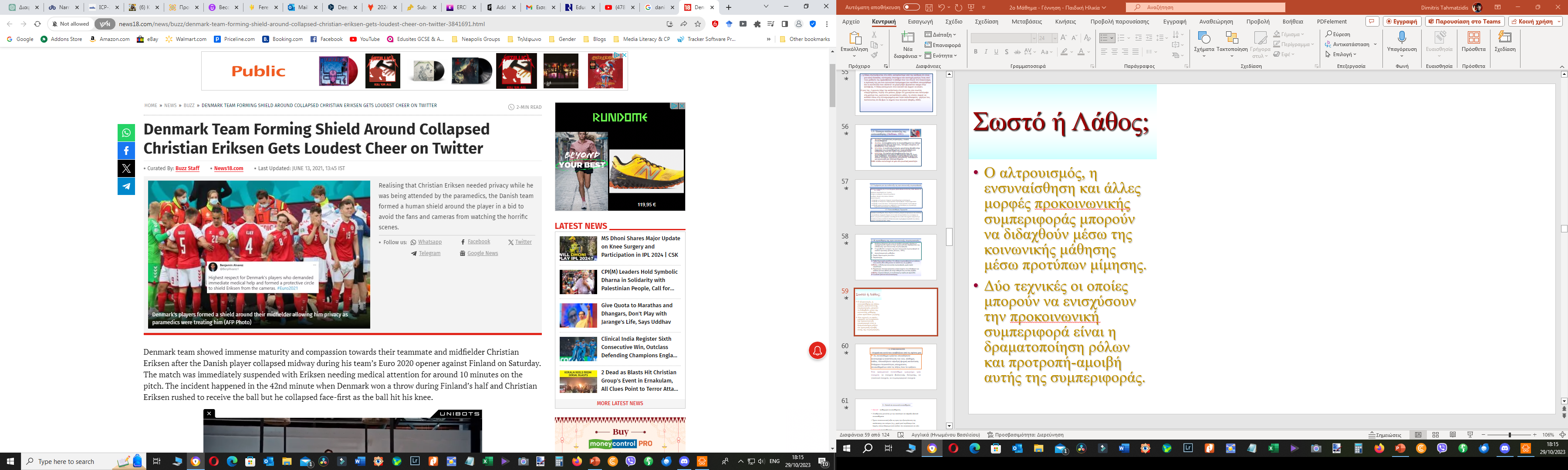 Ο αλτρουισμός, η ενσυναίσθηση και άλλες μορφές προκοινωνικής συμπεριφοράς μπορούν να διδαχθούν μέσω της κοινωνικής μάθησης μέσω προτύπων μίμησης.
Δύο τεχνικές οι οποίες μπορούν να ενισχύσουν την προκοινωνική συμπεριφορά είναι η δραματοποίηση ρόλων και προτροπή-αμοιβή αυτής της συμπεριφοράς.
3. ΣΥΝΑΙΣΘΗΜΑΤΑ
Ατομικά και αυτά που αναβλύζουν από τις σχέσεις μας
Ως συναίσθημα ορίζεται οποιαδήποτε αναταραχή ή αναστάτωση του νου, αίσθημα, πάθος. Οποιαδήποτε σφοδρή ψυχική κατάσταση. Υπάρχουν περισσότερες αποχρώσεις συναισθημάτων από τις λέξεις που τα ορίζουν.
Ένα πραγματικό συναίσθημα εμπεριέχει τρία στοιχεία: το στοιχείο βιολογικής διέγερσης, το γνωστικό στοιχείο, το συμπεριφορικό στοιχείο
3.1. Βασικά και κοινωνικά συναισθήματα
Βασικά – αυθόρμητα συναισθήματα,
Ο άνθρωπος γεννιέται με την ικανότητα να εκφράζει βασικά συναισθήματα
Έχουν επικοινωνιακή αξία ως προς την εξωτερίκευση της κατάστασης του ατόμου (π.χ., χαρά γιατί κερδίσαμε ένα λαχείο, πόνος-δάγκωμα από σκύλο). Δεν αποσκοπούν σε κάτι
Κοινωνικά συναισθήματα
Προέρχονται από ρόλους, κανόνες, κοινωνικές καταστάσεις (π.χ., κατήφεια σε μία κηδεία) και συνδέονται με κάποιες προσδοκίες.
3.2. ΡΥΘΜΙΣΗ ΣΥΝΑΙΣΘΗΜΑΤΩΝ
Ικανότητα του ατόμου να εντοπίζει, να αξιολογεί και να τροποποιεί τις συναισθηματικές του αντιδράσεις με σκοπό να πετύχει τους στόχους του (Thomson, 1994).
Αναχαίτιση συναισθημάτων αλλά και ενδυνάμωση ή διατήρηση της συναισθηματικής διέγερσης ώστε να επιτευχθεί ο επιδιωκόμενος στόχος.
Η ρύθμιση του συναισθήματος επιτρέπει στο παιδί να εμπλακεί στην αυτό-διαχείριση του, να γίνει «αφεντικό του εαυτού του».
3.3. ΑΠΟΚΛΙΣΕΙΣ ΣΤΗ ΡΥΘΜΙΣΗ ΤΩΝ ΣΥΝΑΙΣΘΗΜΑΤΩΝ
Υπερ-ρύθμιση συναισθήματος: ελλιπής ικανότητα έκφρασης συναισθημάτων
Υπο-ρύθμιση συναισθήματος: ελλιπής ικανότητα ελέγχου των συναισθημάτων
Η ρύθμιση των συναισθημάτων διαδραματίζει κεντρικό ρόλο στην αντιμετώπιση του άγχους και στο μετριασμό των επιθετικών αντιδράσεων
Η ικανότητα του παιδιού να ελέγχει καταστάσεις θετικής και αρνητικής υπερδιέγερσης, ευνοεί την ομαλή πορεία στις σχέσεις με συνομηλίκους.
3.4. ΑΝΑΠΤΥΞΗ ΣΥΝΑΙΣΘΗΜΑΤΩΝ
Έκφραση και κατανόηση των συναισθημάτων των άλλων
6-7 μηνών: τα παιδιά «διαβάζουν» το πρόσωπο της μητέρας. 
2 χρονών: τα παιδιά αντιλαμβάνονται πως μπορούν να προκαλέσουν συναισθήματα στους άλλους. Κατανοούν τα βασικά συναισθήματα των άλλων.
Το βρέφος, καθώς μεγαλώνει εκφράζει και βιώνει την πραγματική εμπειρία όλο και περισσότερων και πολυπλοκότερων συναισθημάτων. 
3 χρονών: τα παιδιά ερμηνεύουν με ακρίβεια τα συναισθήματα των άλλων, τόσο τα βασικά όσο και τα κοινωνικά.
4-6 χρονών: τα παιδιά αντιλαμβάνονται με ακρίβεια τόσο τα συναισθήματα, όσο και τις αιτίες που τα προκάλεσαν, σε ποσοστό 80% (Fabes et al., 1991).
3.5. Πρόβλεψη συναισθημάτων σε υποθετικές καταστάσεις Michalson & Lewis, 1985)
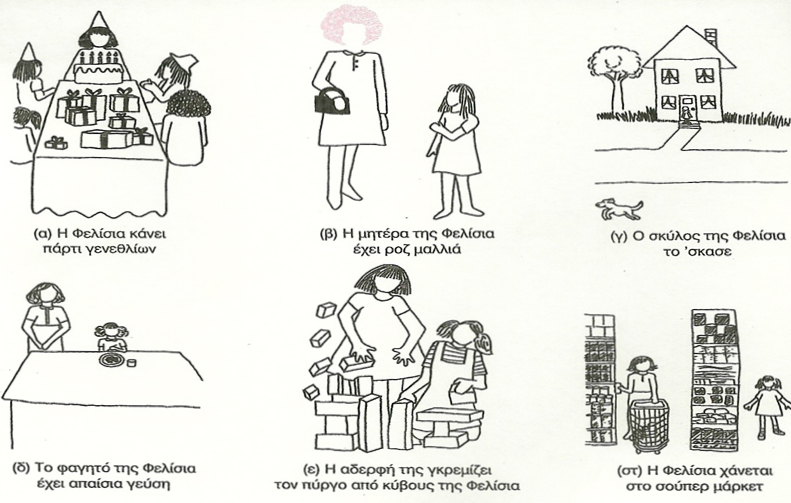 3.6. Αυτο-ρύθμιση των συναισθημάτων
2-6 χρονών: ανάπτυξη στρατηγικών που βοηθούν στη ρύθμιση των συναισθημάτων
Για παράδειγμα, αποφυγή συναισθηματικά φορτισμένης πληροφορίας (π.χ. κλείσιμο ματιών), καθησυχασμός εαυτού, ερμηνεία γεγονότων. 
Ανταπόκριση σε προσδοκίες: Τα παιδιά νηπιακής ηλικίας ελέγχουν τα συναισθήματα τους, όταν θα πρέπει να επιδείξουν αυτοέλεγχο, μέσω της ενεργούς απασχόλησης και της απόσπασης προσοχής (Grolnik, 1995). 
Η περίοδος σχολικής ηλικίας, αποτελεί το σημείο-απόγειο του αυτοελέγχου.
3.7. Κατάλληλη εκδήλωση των συναισθημάτων
Εκδήλωση συναισθημάτων με κοινωνικά αποδεκτό τρόπο
Τα βρέφη εκδηλώνουν τα συναισθήματα τους άμεσα, σε οποιεσδήποτε συνθήκες. Ωστόσο, η συναισθηματική τους έκφραση διαμορφώνεται από τους τροφούς. 
Τα νήπια, μετά τα 3 τους χρόνια μαθαίνουν κοινωνικά αποδεκτούς τρόπους έκφρασης των συναισθημάτων τους, καθώς αποκτούν σταδιακά την ικανότητα της συναισθηματικής αυτό-ρύθμισης.
Η ικανότητα να ελέγχουμε την εκδήλωση των συναισθημάτων μας αυξάνεται με την πάροδο της ηλικίας, ποτέ όμως δεν επιτυγχάνεται απόλυτα.
3.8. Ρύθμιση συναισθημάτων και κοινωνική ικανότητα
1. Οι πλευρές συναισθηματικής ανάπτυξης διέρχονται μέσα από αναπτυξιακά στάδια και βελτιώνονται με την εξέλιξη της ανάπτυξης.
2. Η συναισθηματική ανάπτυξη, η γνωστική και η κοινωνική συνδέονται άρρηκτα μεταξύ τους.
Η νόηση και το συναίσθημα είναι στενά δεμένες ψυχολογικές διεργασίες.
3.9. Κοινωνικο-συναισθηματική ικανότητα
Υποδηλώνει υψηλά επίπεδα ανάπτυξης, τόσο στη κοινωνική όσο και στη συναισθηματική σφαίρα, καθώς και την ικανότητα αποτελεσματικής εφαρμογής αυτών των προσόντων στις καταστάσεις πραγματικής ζωής (Thomson, 1990).
3.10. Εννέα δεξιότητες που συμβάλουν στη κοινωνικο-συναισθηματική ικανότητα, με απαρχή στη νηπιακή ηλικία (Saarni, 1990)
1. Επίγνωση της προσωπικής συναισθηματικής κατάστασης
2. Ικανότητα διάκρισης των συναισθημάτων των άλλων.
3. Ικανότητα κάποιου να μιλάει για τα συναισθήματα του.
4. Ικανότητα ενσυναισθητικής εμπλοκής.
5. Συνειδητοποίηση ότι μία εσωτερική συναισθηματική κατάσταση μπορεί να αντιστοιχεί στην εξωτερική της έκφραση.
6. Επίγνωση των πολιτισμικών κανόνων έκφρασης.
7. Ικανότητα να αντιλαμβάνεται τις μοναδικές προσωπικές πληροφορίες για τους άλλους, όταν συμπεραίνει τη συναισθηματική του κατάσταση.
8. Ικανότητα να κατανοεί ότι η έκφραση των συναισθημάτων του μπορεί να επηρεάσει το άλλο πρόσωπο και να το λαμβάνει αυτό υπόψη του κατά την παρουσίαση του εαυτού του.
9. Ικανότητα να χρησιμοποιεί αυτο-ρυθμιστικές στρατηγικές και να τροποποιεί συναισθηματικές καταστάσεις.
Τα παιδιά που επιδεικνύουν αυτές τις ικανότητες είναι περισσότερο αγαπητά από τους συνομηλίκους και τους δασκάλους τους (Eisenberg, 1993)